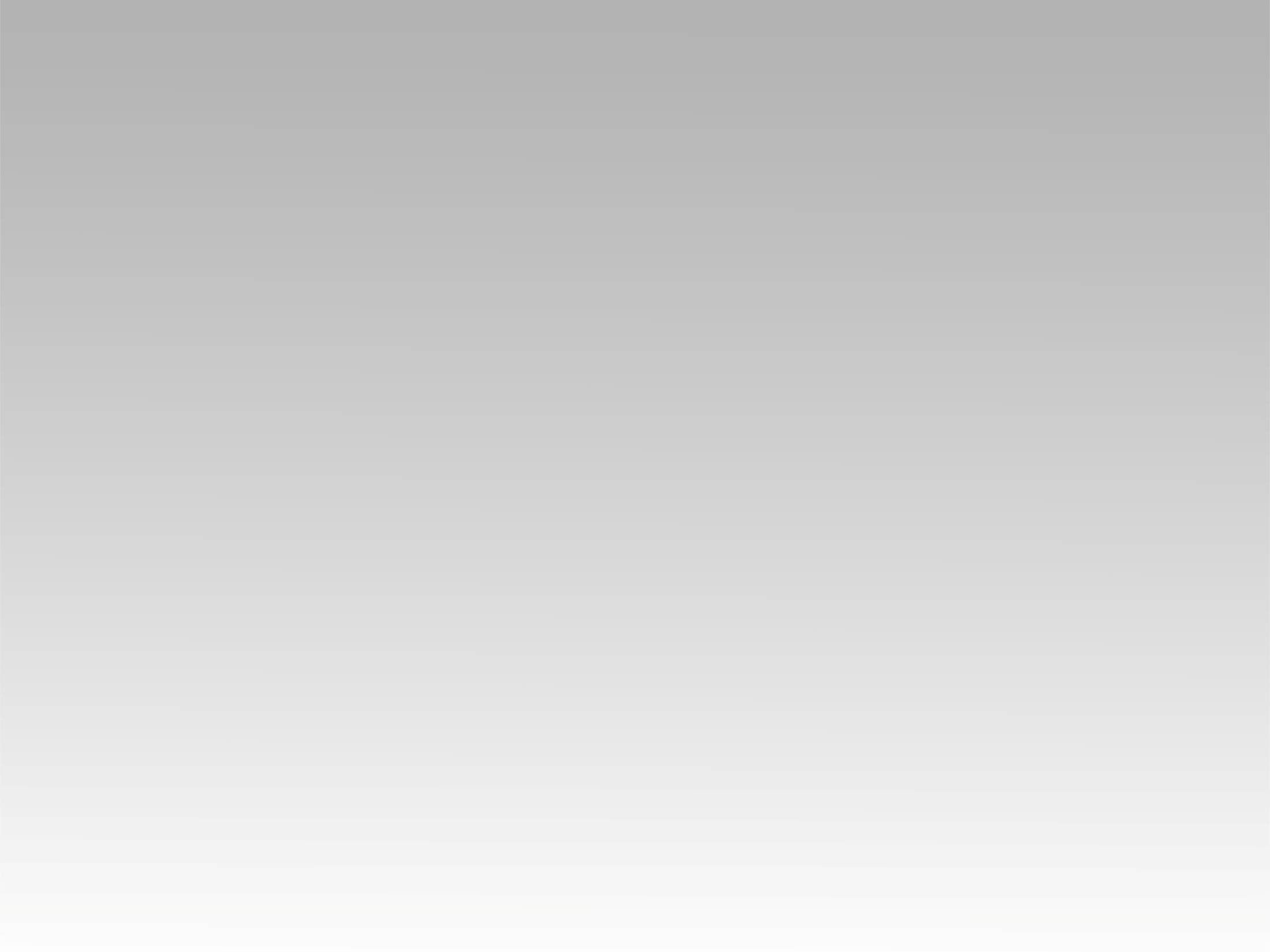 تـرنيــمة
سأدنو منك ياربي
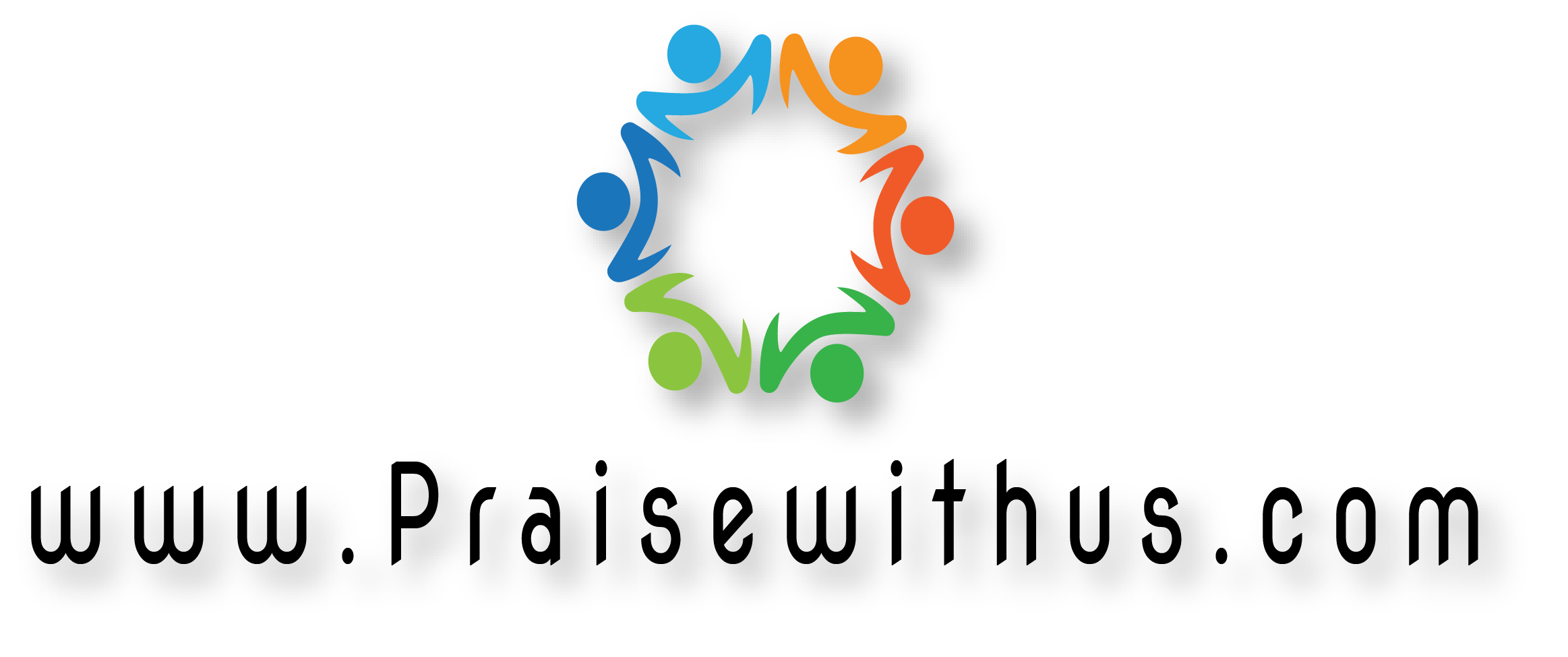 1- 
سأدنو منك ياربي 
وألمس ثوبك الآن 
لروحك حاجة القلب 
أعده إلي ملأن
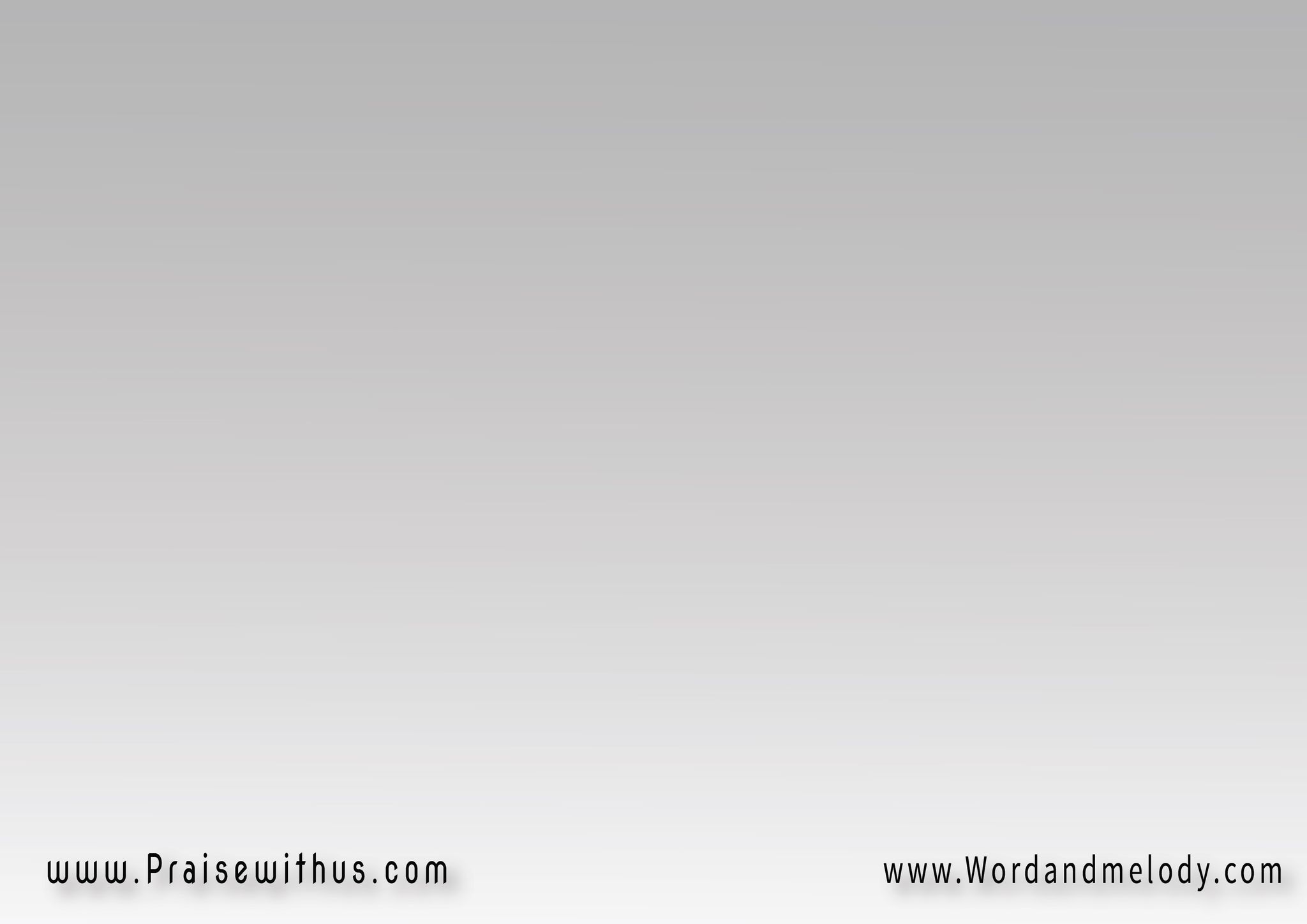 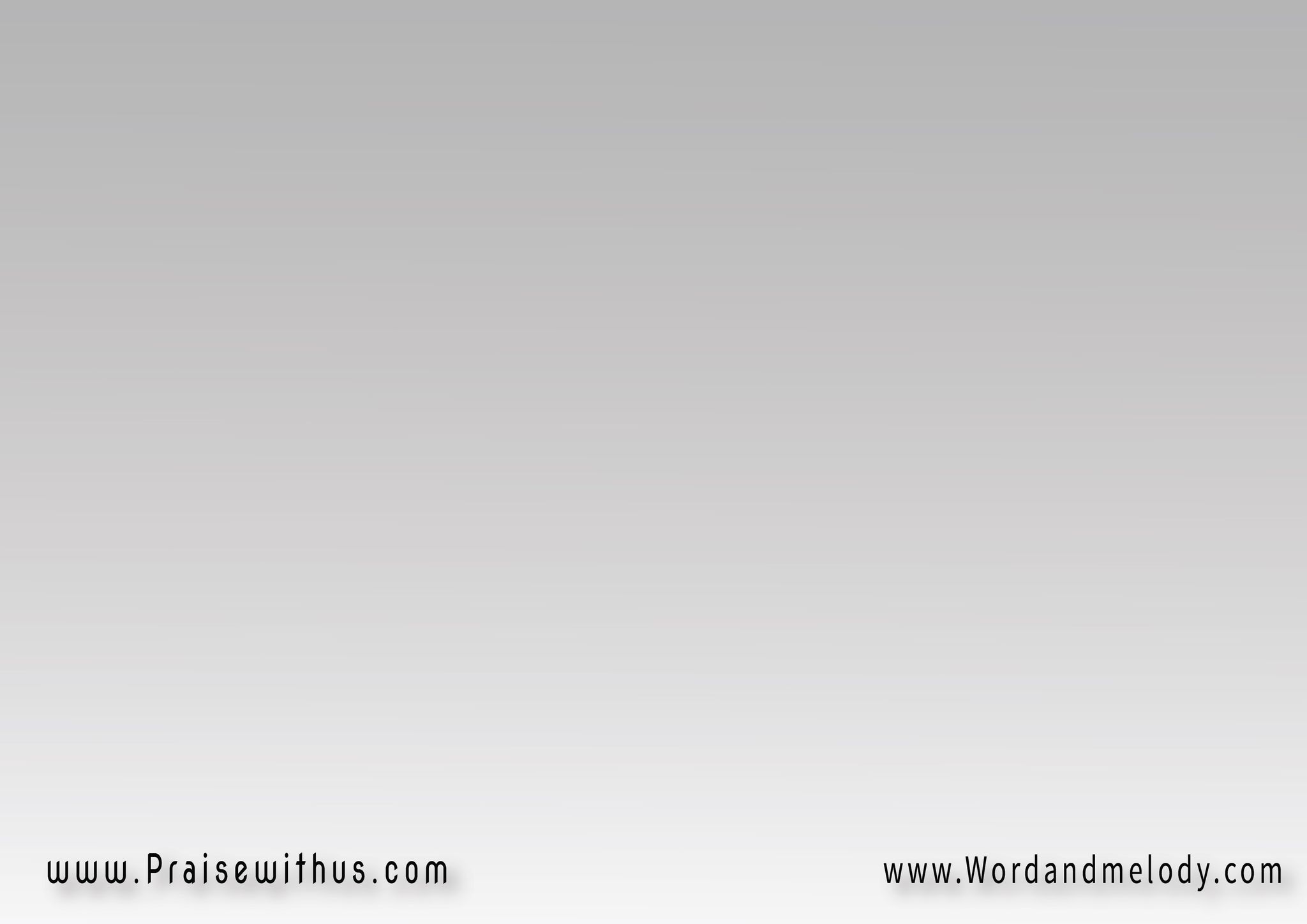 وإني الأن أقترب
 فمد يديك باركنيوروحي في تضطرب 
فضم الروح وأملكني
2- 
تلفت و انظرَن نفسيفبالإيمان المسُكو اكرم صاحب اللمسكثوبَ البر يلبسك
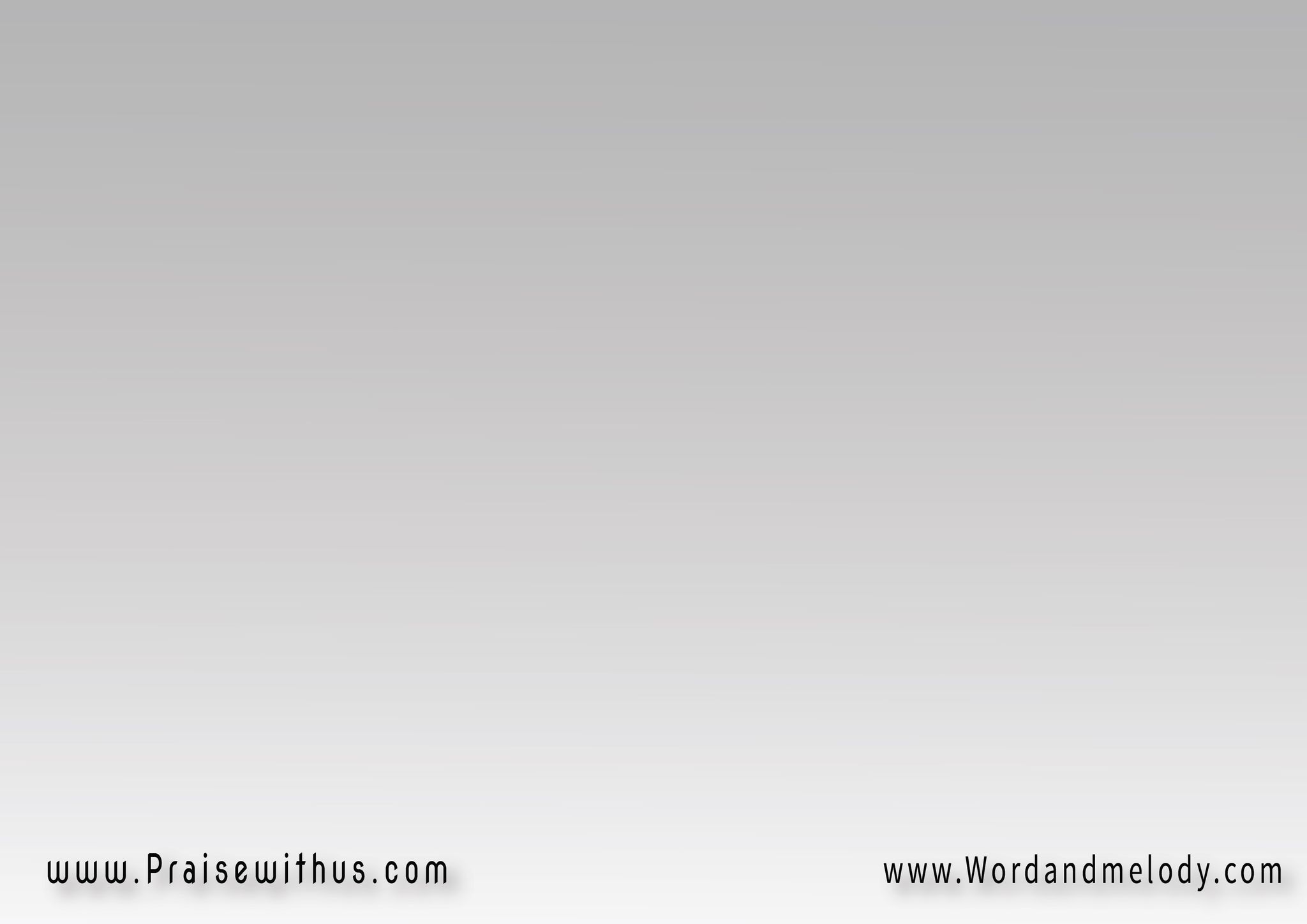 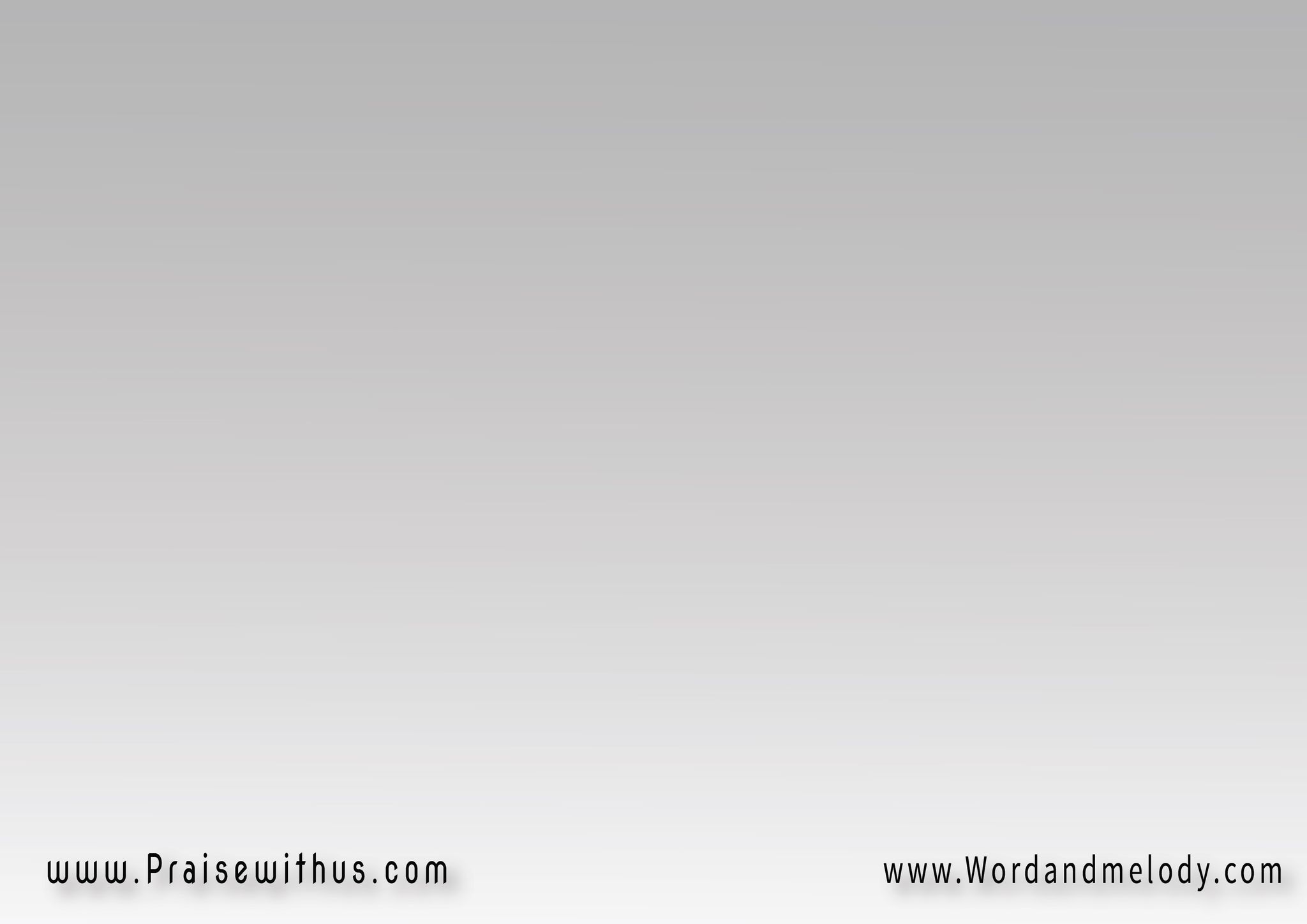 وإني الأن أقترب
 فمد يديك باركنيوروحي في تضطرب 
فضم الروح وأملكني
3- 
إليك أجي يا شبعي 
ويا كنزي الذي يبقى 
فقربك أعمق المتع 
هو الأحلى هو الأنقى
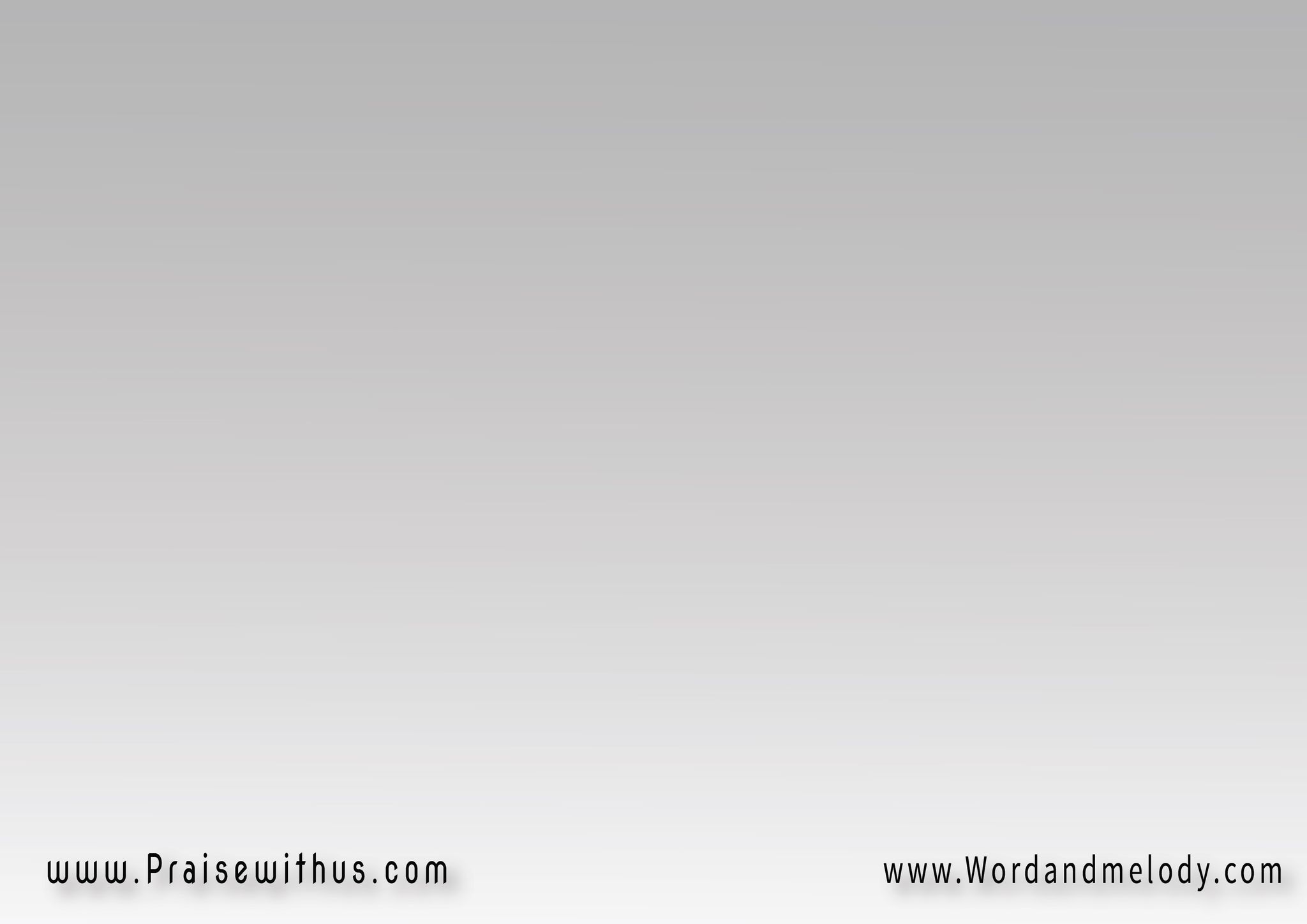 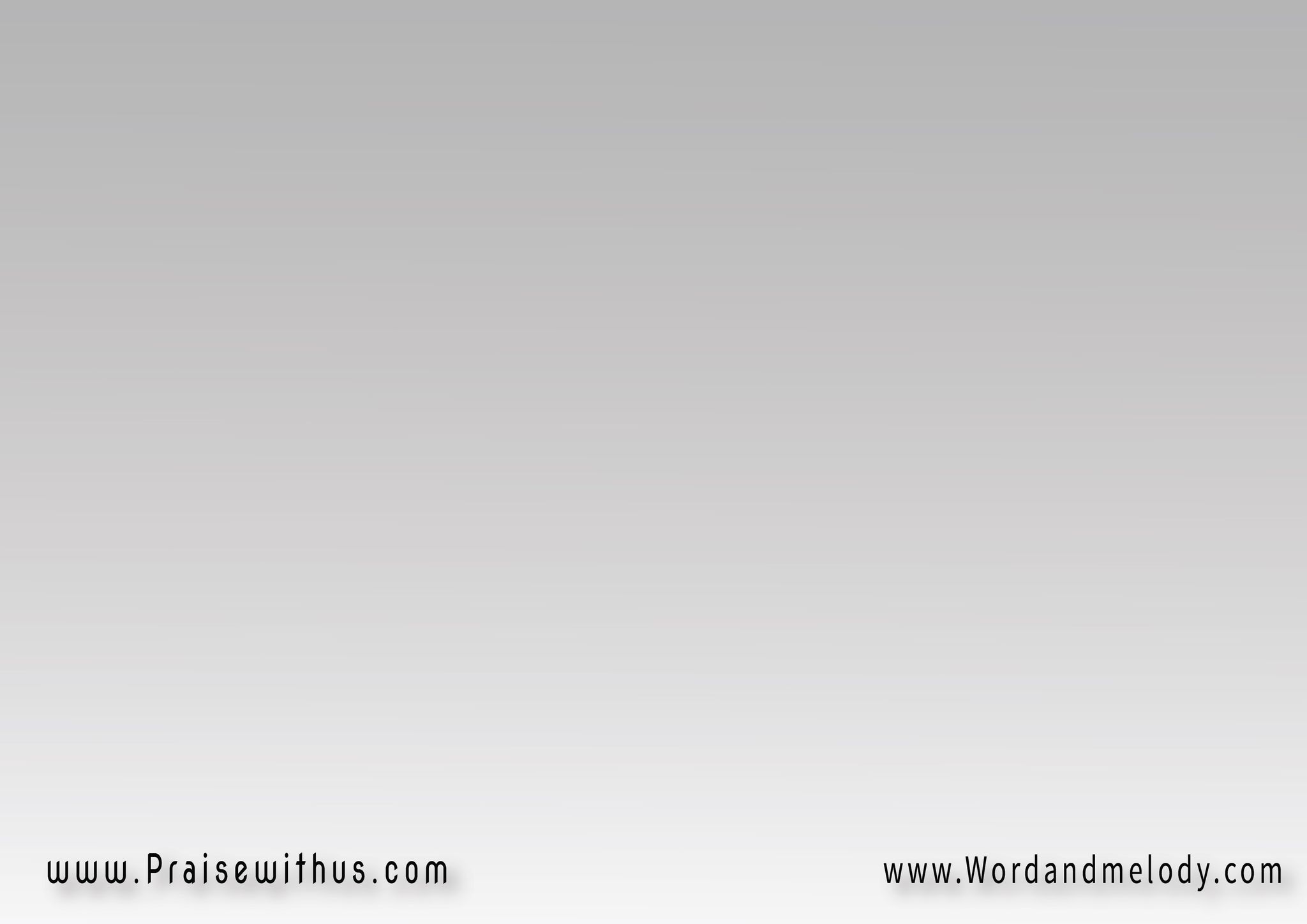 وإني الأن أمسكك 
بإيمان وإصرار 
فباركني لأطلقك 
وأطلق فيك أشعاري
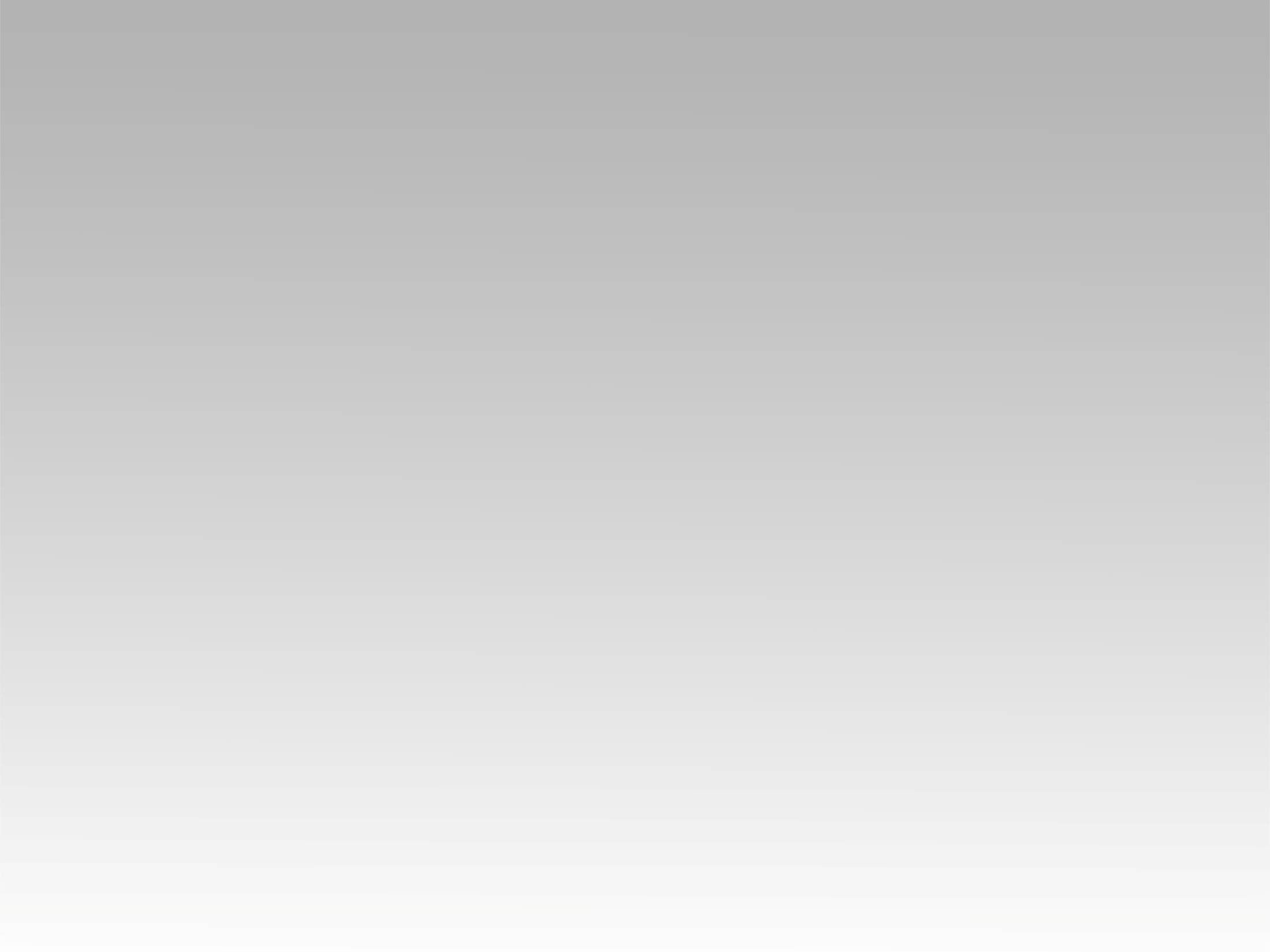 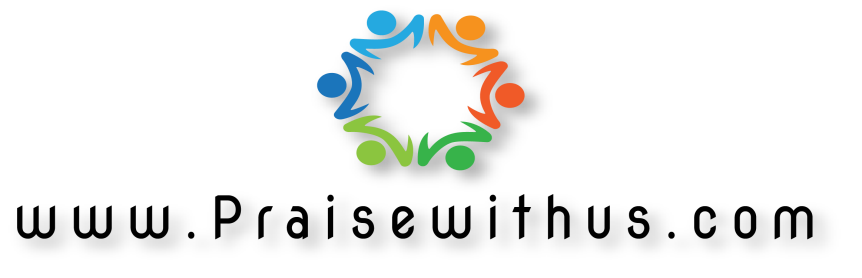